PRORAČUNSKI IN RAČUNOVODSKI VIDIK UPRAVLJANJA JAVNIH SREDSTEV ter vpliv epidemije covid-19 na javna sredstva
RAČUNOVODSKI VIDIK UPRAVLJANJA JAVNIH SREDSTEV
VESNA MILANOVIČ  
                                                                    oktober 2021
ZAKAJ  JAVNO RAČUNOVODSTVO ?
JAVNI SEKTOR                                                ZASEBNI SEKTOR

ZJF                                                                                                               ZGD                                   
Zakon o računovodstvu                                                                           SRS (2016, 2019)  
podzakonski akti ZR           
SRS (2016, 2019)                                       
                                                                                
        - javna služba
         - zadovoljevanje javnih potreb
       - tržni mehanizmi ne delujejo
       - premoženje v lasti države/občin                                                              
                                                                                                                 DOBIČEK       


NEPRIDOBITNI NAMEN
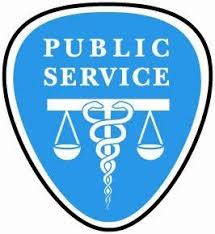 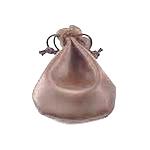 RAČUNOVODSKI VIDIK UPRAVLJANJA JAVNIH SREDSTEV
JAVNI SEKTOR                                        


JAVNE FINANCE                          


JAVNO RAČUNOVODSTVO
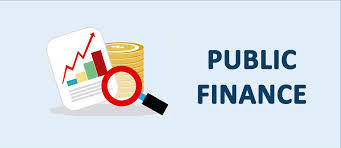 ODGOVORNOST ZA PORABO JAVNEGA DENARJA !!!
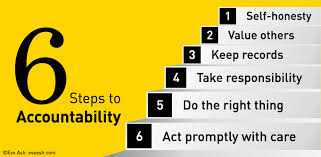 UPRAVLJANJE JAVNIH SREDSTEV
Slovenija del EU 






Obvezno upoštevanje pravil EU  

Poročanje v EU
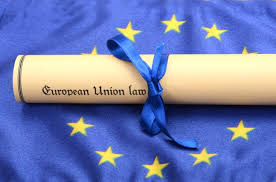 UPRAVLJANJE JAVNIH SREDSTEV
Poročanje EUROSTAT-u temelji na statistični metodologiji ESA 2010 (nacionalni računi)


Maastrichtska kriterija:
suficit/deficit  (<  3% BDP)
javni dolg        (< 60% BDP)
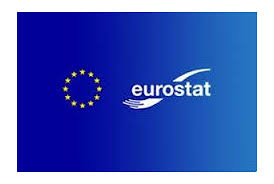 UPRAVLJANJE JAVNIH SREDSTEV
SRCE JAVNIH FINANC






Priprava iz izvrševanje – 3 klasifikacije
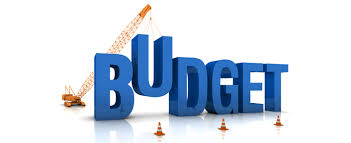 UPRAVLJANJA JAVNIH SREDSTEV
1. INSTITUCIONALNA KLASIFIKACIJA
Kdo porablja javnofinančna sredstva?

2. EKONOMSKA KLASIFIKACIJA
Kako se porabljajo javnofinančna sredstva (za katere ekonomske namene)?

3. PROGRAMSKA KLASIFIKACIJA
Za kaj se porabljajo javnofinančna sredstva (na katerih področjih)?
INSTITUCIONALNA KLASIFIKACIJA
EKONOMSKA KLASIFIKACIJA JAVNOFINANČNIH TOKOV
40 tekoči odhodki                                      
41 tekoči transferi
42 investicijski odhodki
43 investicijski transferi
45 plačila sredstev v 
proračun Evropske unije



    44 dana posojila in 
    povečanje kapitalskih
    deležev

     55 odplačila dolga
70 davčni prihodki
71 nedavčni prihodki
72 kapitalski prihodki
73 prejete donacije
74 transferni prihodki
78 prejeta sredstva iz Evropske unije in iz drugih držav


75 prejeta vračila danih posojil in prodaja kapitalskih deležev


50 zadolževanje
BILANCA PRIHODKOV IN ODHODKOV
PRORAČUNSKI PRESEŽEK/PRIMANJKLJAJ
RAČUN FINANČNIH TERJATEV IN NALOŽB
RAČUN FINANCIRANJA
PROGRAMSKA KLASIFIKACIJA
Pove, na katerih področjih država izvaja svoje naloge in programe

Izdatki so razvrščeni v področja porabe (24), glavne programe (92) in podprograme (290)

Državni proračun in občinski proračuni (PRORAČUNSKE POSTAVKE).
RAČUNOVODSKI VIDIK UPRAVLJANJA JAVNIH SREDSTEV
NAČRTOVANJE V PRORAČUNU
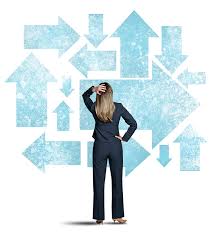 PRORAČUN                       


IZVRŠEVANJE PRORAČUNA – ODHODKI



JAVNOFINANČNI PRIHODKI – prihodkovna stran proračuna/nadzorniki vodijo analitične evidence terjatev in obveznosti
BLAGAJNE JAVNEGA FINANCIRANJA
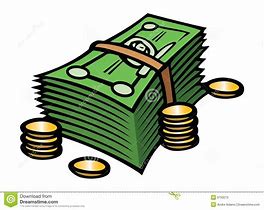 DRŽAVNI                                                                             
     PRORAČUN                                                                         ZPIZ
                                                                                                                                                                 
                                                                                             
                                                   nadzorniki JFP
                                                (FURS, UE, sodišča)


  
  OBČINSKI                                                                            
  PRORAČUNI                                                                             ZZZS
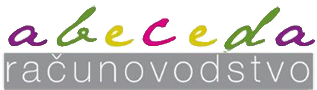 RAČUNOVODSKI VIDIK UPRAVLJANJA JAVNIH SREDSTEV
PRORAČUNSKO KNJIGOVODSTVO -  sledi izvrševanju proračuna države/občine


 EKONOMSKA KLASIFIKACIJA PRIHODKOV IN ODHODKOV ZAJETA V ENOTNI KONTNI NAČRT
EKN sestavljen še iz:
Kontov stanja
Obračunskih kontov – skupini kontov 46 in 76 za PPU
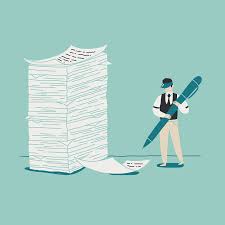 PRORAČUNSKA     SREDSTVA

                                                                      

POVRATNA                          TEKOČA
NEPOVRATNA                INVESTICIJSKA

                         INTEGRALNA
                         NAMENSKA
KNJIGOVODSTVO
Poslovni dogodek                        



Knjigovodska listina
             


Poslovne knjige
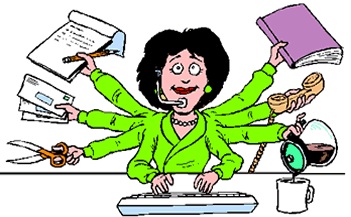 RAČUNOVODSKI VIDIK UPRAVLJANJA JAVNIH SREDSTEV
RAČUNOVODSKI VIDIK UPRAVLJANJA JAVNIH SREDSTEV
BILANCA STANJA
                                                                     A   =   P

       SREDSTVA           VIRI
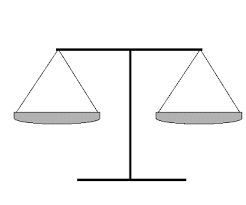 RAČUNOVODSKI VIDIK UPRAVLJANJA JAVNIH SREDSTEV
EKONOMSKE KATEGORIJE  
SREDSTVA (assets); pravni izraz je  premoženje, so v denarni merski enoti izražene stvari, pravice in denar, s katerimi premoženjsko pravno razpolaga pravna oseba.

POSEBNOST JAVNEGA SEKTORJA: SREDSTVA V UPRAVLJANJU  povezana z lastništvom
09 – terjatve za sredstva dana v upravljanje (LASTNIK, država ali občina) – SPLOŠNI SKLAD (90)
98 –obveznosti za sredstva prejeta v upravljanje (PPU) ter analitična evidenca OS (razred 0)
RAČUNOVODSKI VIDIK UPRAVLJANJA JAVNIH SREDSTEV
ODHODKI

 Odhodki (expenses) so zmanjšanje gospodarskih koristi v obračunskem obdobju (na primer: zmanjšanje sredstev zaradi prodaje zalog, povečanje obveznosti zaradi nabave sredstev, blaga, storitev)

 Pripoznanje odhodkov (PPU, NPU) – različna računovodska načela
 enotni kontni načrt: razred 4
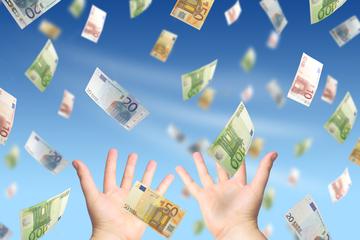 RAČUNOVODSKI VIDIK UPRAVLJANJA JAVNIH SREDSTEV
RAČUNOVODSKI VIDIK UPRAVLJANJA JAVNIH SREDSTEV
Sprejeta protikoronska zakonodaja
PKP1-PKP9





DRŽAVNA POMOČ: gospodarstvu 
                                 : javnemu sektorju
                                 : prebivalcem
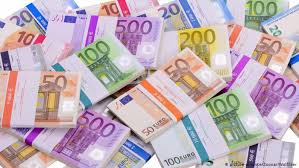 RAČUNOVODSKI VIDIK UPRAVLJANJA JAVNIH SREDSTEV
Poslabšanje finančnega stanja države.
Dodatno zadolževanje za potrebe COVID-19 in s tem povečanje javnega dolga ter dodatni deficit v proračunu.

DOVOLJENJE EU 
za odstop od FISKALNEGA pravila 
v letu 2020 in 2021!
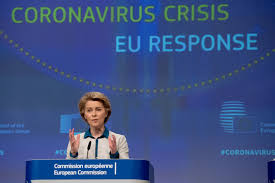 RAČUNOVODSKI VIDIK UPRAVLJANJA JAVNIH SREDSTEV
PRIHODKI

Prihodki (revenues) so povečanje gospodarskih koristi v obračunskem obdobju zaradi v obliki povečanja sredstev (na primer povečanje denarja ali terjatev zaradi prodaje blaga ali storitev)

 Pripoznavanje prihodkov  (PPU, NPU) – različna računovodska načela
 enotni kontni načrt: razred 7
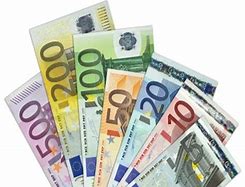 RAČUNOVODSKO POROČANJE
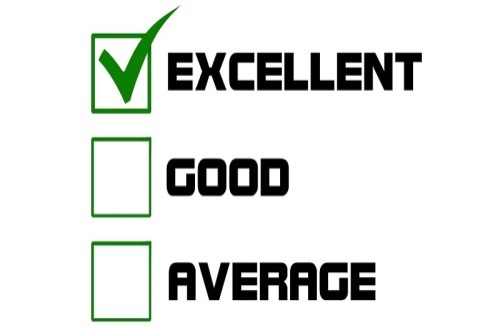 PRIPRAVA LETNEGA POROČILA      



  RAČUNOVODSKO               POSLOVNO
  POROČILO                            POROČILO
             

  Novost v letu 2021: IZJAVA predstojnika o
                                     notranjem nadzoru JF
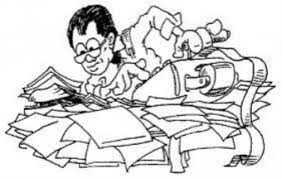 RAČUNOVODSKO ANALIZIRANJE
proučevanje in računovodsko presojanje 
kakovosti pojavov in 
računovodskih podatkov o njih                                        PSR 8 (2016) 
                                                                      Pravila skrbnega
                                                                                                 računovodenja 
  
                                                                         
                                                                                                                             
                                                                                         
CILJ                 izboljšati kakovost računovodskih
                        informacij
NADZIRANJE
1.  NOTRANJE RAČUNOVODSKO 
      NADZIRANJE

2.    NOTRANJE REVIDIRANJE                             PSR 7   (2016)
                                                                           Pravila skrbnega računovodenja                                                                                                                                   
3.    ZUNANJE REVIDIRANJE
NADZIRANJE
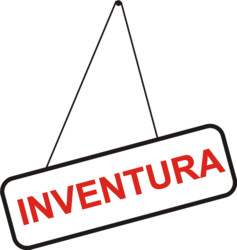 NOTRANJE RAČUNOVODSKO NADZIRANJE  

notranje računovodske kontrole podatkov = sprotno nadziranje in presojanje pravilnosti in odprava nepravilnosti računovodskih podatkov

INVENTURA = ukrep za preverjanje 
                              zanesljivosti podatkov
      
     
vgrajene notranje kontrole v IT sistemih
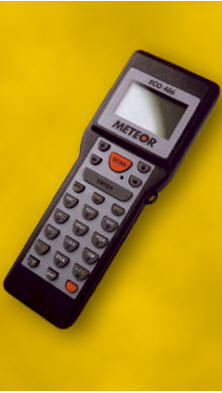 NADZIRANJE
2. NOTRANJE REVIDIRANJE

Neodvisna in nepristranska dejavnost dajanja zagotovil in svetovanja „notranjega“ revizorja.

CILJ: izboljšati delovanje organizacije kot celote.
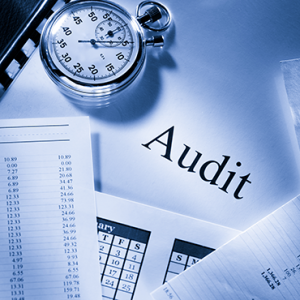 NADZIRANJE
3.	ZUNANJE REVIDIRANJE

Pomeni revidiranje računovodskih izkazov,  druge posle dajanja zagotovil in posle opravljanja dogovorjenih postopkov, ki se izvajajo na podlagi Mednarodnih revizijskih standardov.


RAČUNSKO SODIŠČE RS
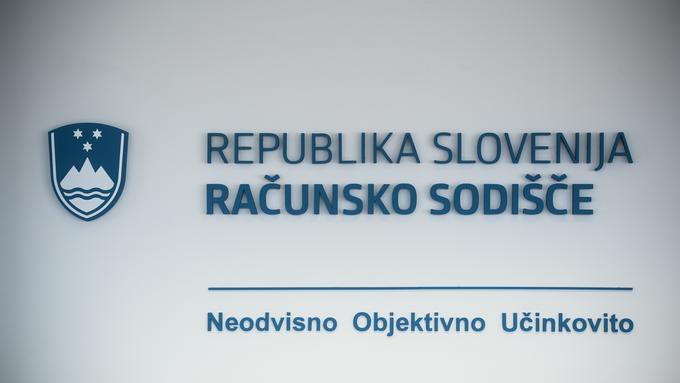 ZA KONEC
NAJPOMEMBNEJŠE 3 STVARI:

ZNANJE                       


 ZKP 


TEAMSKO DELO

V slogi je moč !
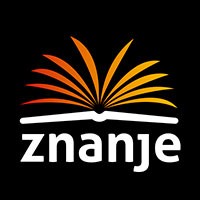 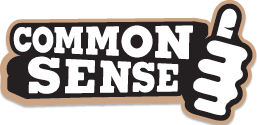 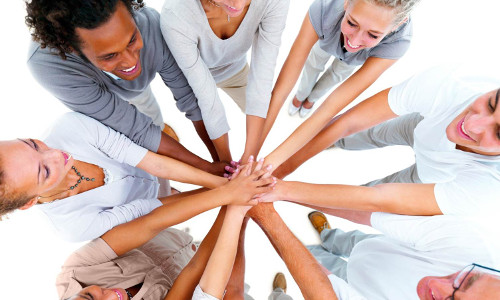